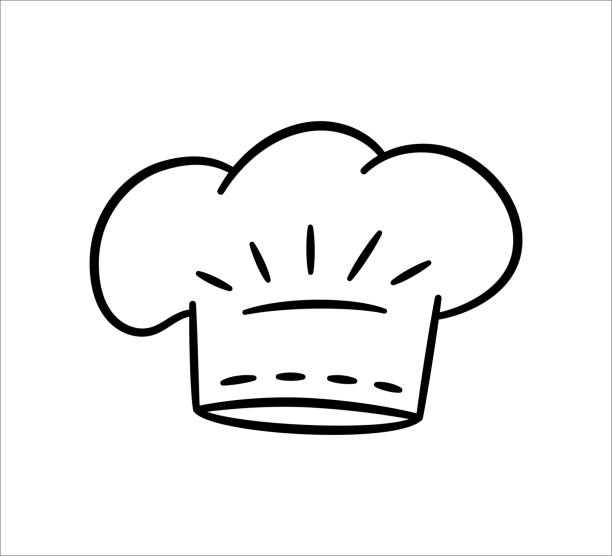 UN BUON FRUTTO AL GIORNO    COLORI, PROFUMI   E SAPORI
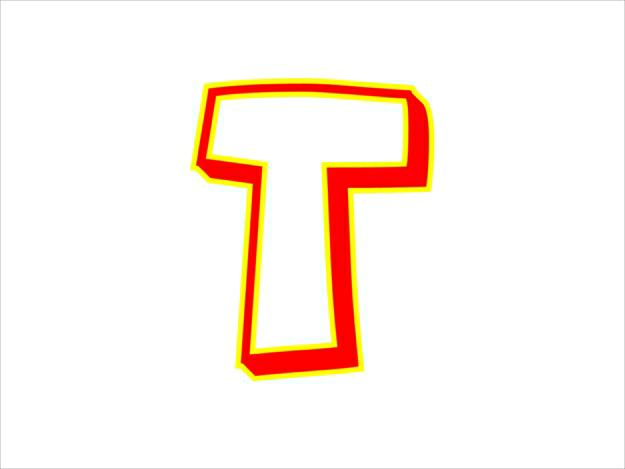 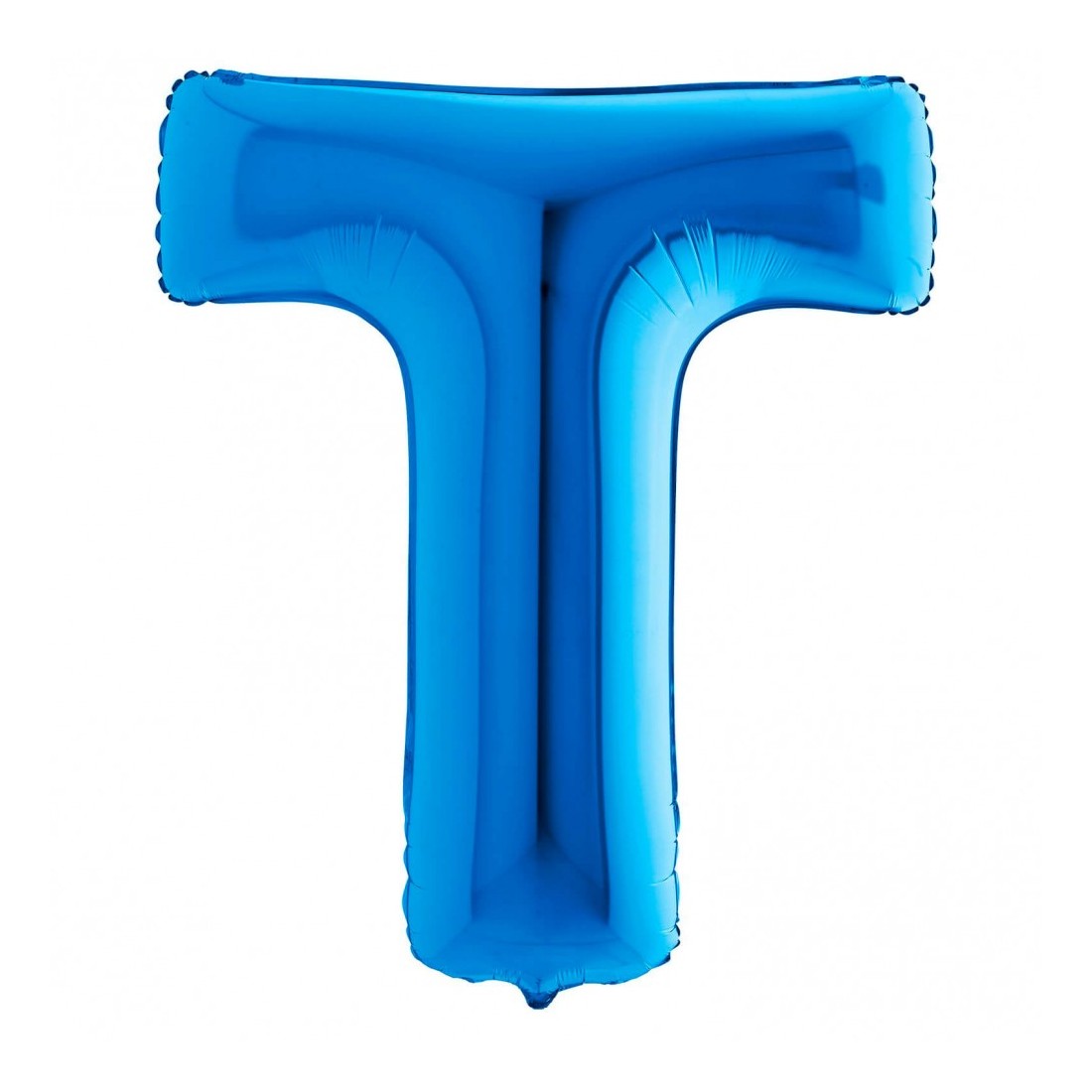 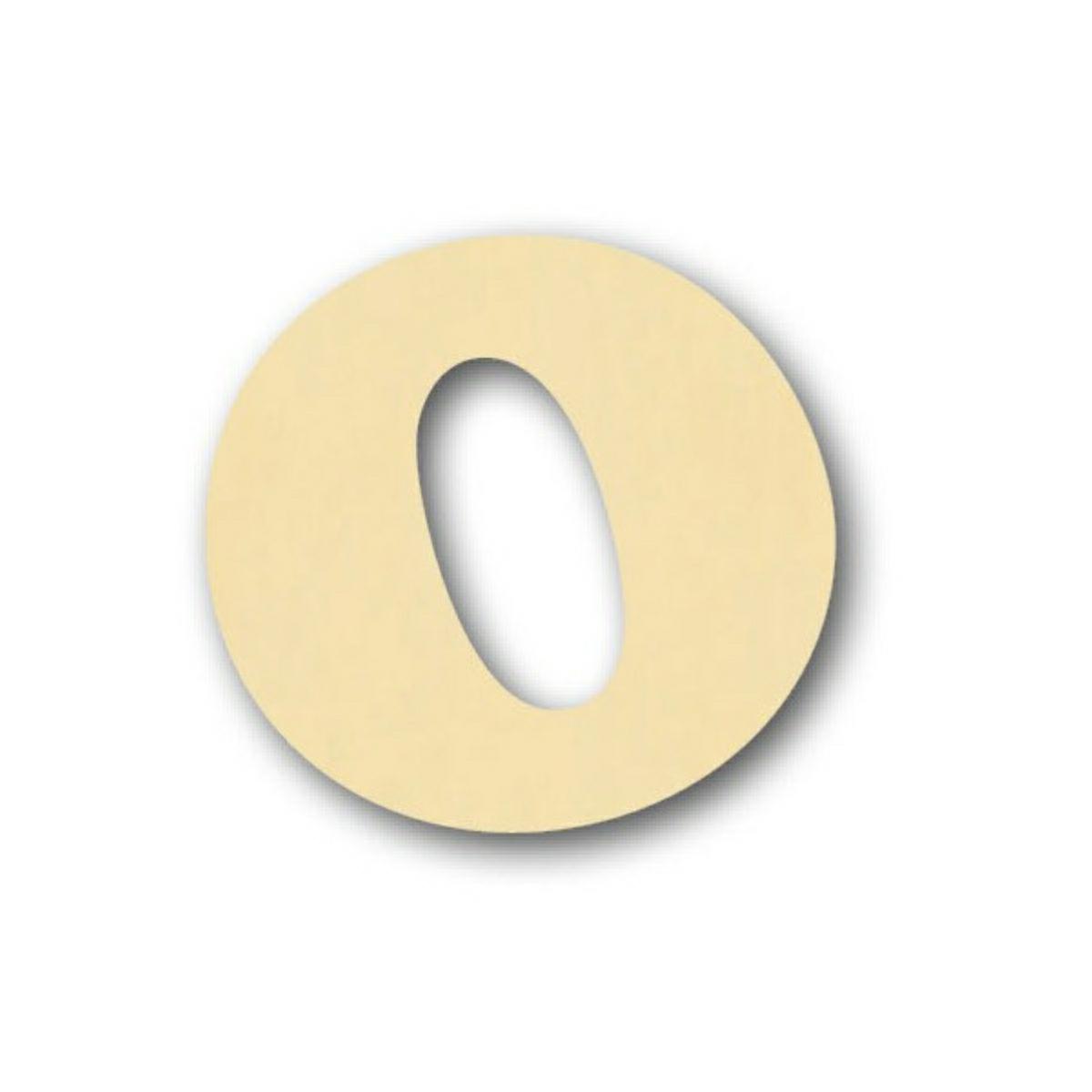 LUNEDÌ 18
 LA SCUOLA DI PISCIOTTA RIAPRE PER TUTTI…
 SCEGLIENDO COME TEMA
SANO CIBO E BUONI FRUTTI .
 CACCIA AL TESORO, GIOCHI, CANTI E MERENDA  CONDIVISA INSIEME
PER INIZIARE PROPRIO COME SI CONVIENE !
SINDACO, AUTORITÀ E LA NUOVA DIRIGENTE:
PIATTO RICCO DI OGNI INGREDIENTE.
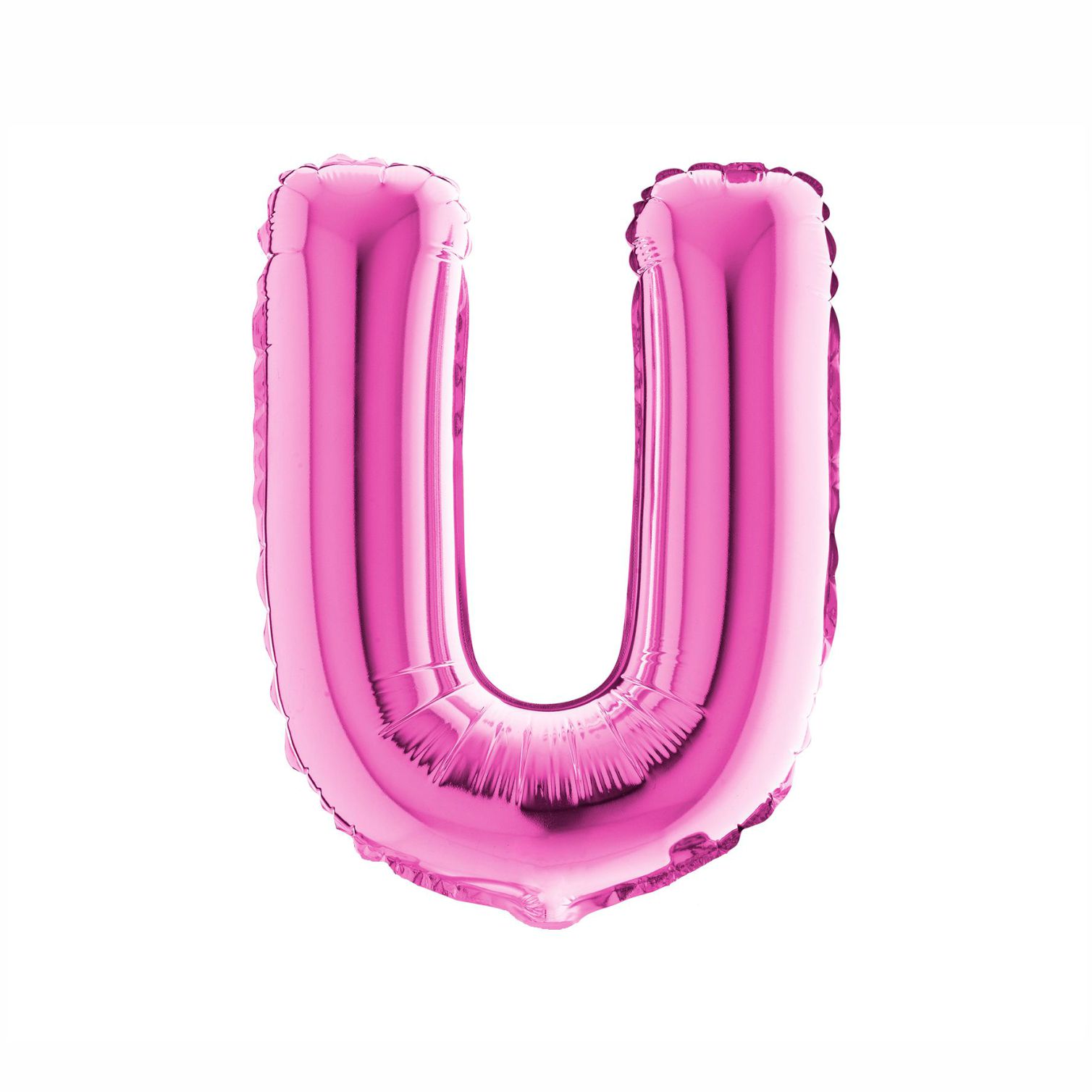 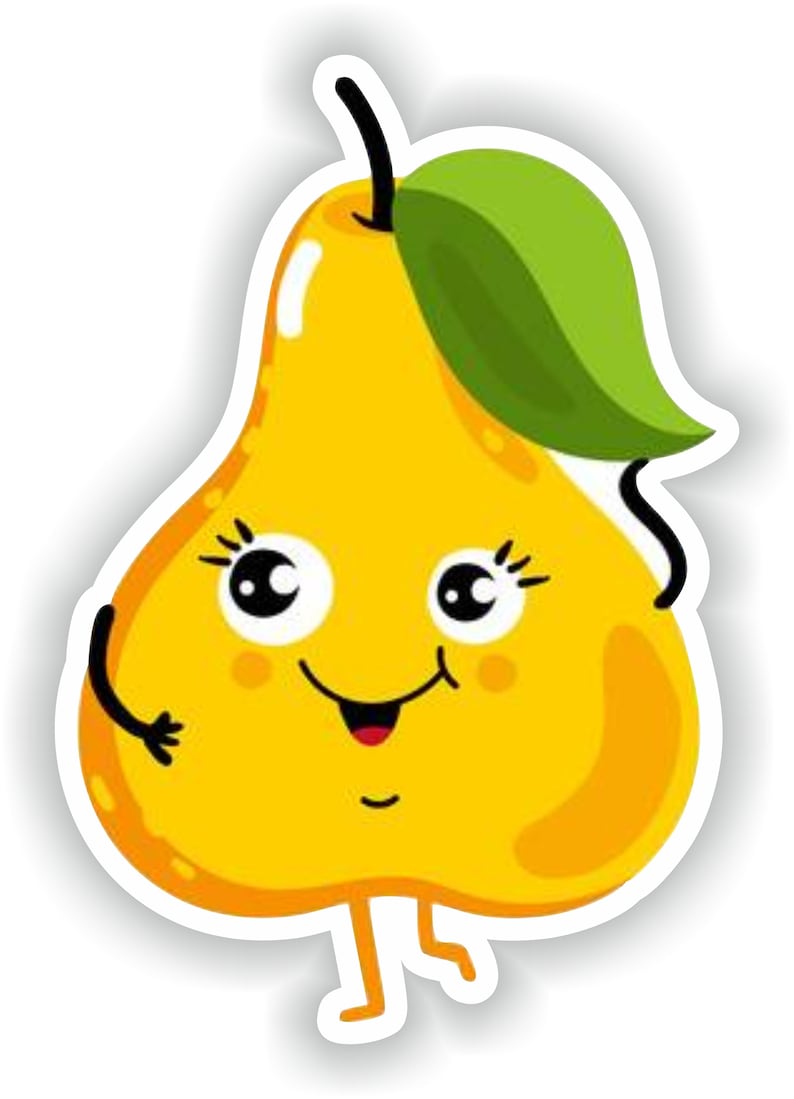 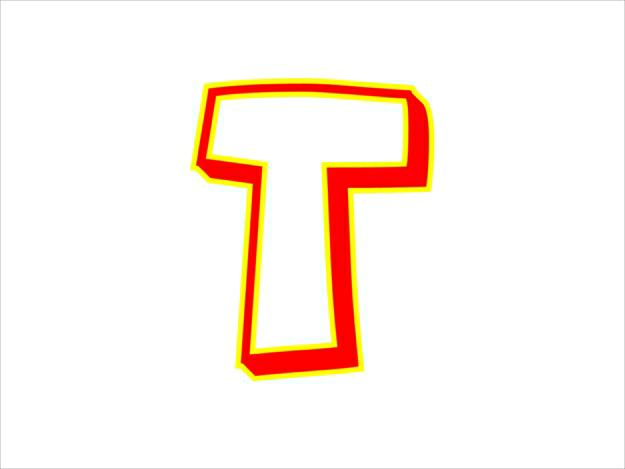